Electron Sources for ERLs – Requirements and First Ideas
“The workshop is intended to discuss technologies appropriate for a next phase of photon user facilities providing high peak and average photon brightness focusing on the EUV to x ray region, especially CW machines.”
What do ERL class accelerators need from electron sources? What are the limits? 

Where is overlap? Are there common issues? What direct beam sources are required in the future?
Andrew Burrill     FLS 2012
What do I consider an Electron Source for an ERL?
Injector
+ Cathode
+ Laser
Andrew Burrill            Future Light Sources Workshop March 5-9 2012
What do ERL class accelerators need from electron sources?
What is the purpose of the ERL?
FEL Driver
Storage Ring Replacement (SRR)
R&D Tool or Proof of principle Experiment?
Andrew Burrill            Future Light Sources Workshop March 5-9 2012
e0mc2
Bn
Ecath
=
2p
f
MTE
max
What is the purpose of the ERL?
FEL Driver or Storage Ring Replacement (SRR)
Must meet user requirements!
Reliability, reproducibility, stability
High Brightness Beams
Short bunch, small transverse size and divergence, small and linear longitudinal emittance.
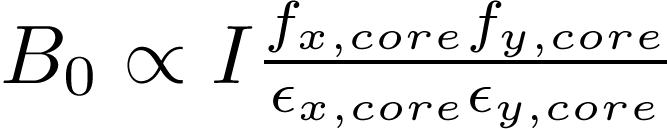 Andrew Burrill            Future Light Sources Workshop March 5-9 2012
[Speaker Notes: High electron beam brightness translates to high photon brightness, allows for the reduction of the size and cost of expensive X-ray FEL and ERL facilities.  Minimum achievable emittance depends on charge/bunch, lower charge, lower emittance.  From this workshop a common set of measurement criteria needs to be defined!!!]
What is the purpose of the ERL?
R&D Tool or Proof of principle Experiment?
Clearly defined deliverables
Must deliver meaningful results while meeting schedule and budget constraints!
Obligation to push the state of the art
Reliability can be relaxed (not a user facility)
Great opportunity to investigate entire possible operating regime of the machine
Perfect time to collaborate!
Andrew Burrill            Future Light Sources Workshop March 5-9 2012
[Speaker Notes: Since this is a workshop we should strive to identify current outstanding issues that need to be addressed and/or studied and make sure as a community we are working to do so.]
Andrew Burrill            Future Light Sources Workshop March 5-9 2012
Injector / Cathode 0pportunities to address for FLS
Andrew Burrill            Future Light Sources Workshop March 5-9 2012
Laser Opportunities
Stability & Reproducibility
Power handling capabilities of components
100 mA machines will be punishing
Flexibility
Variable repetition rate ( single shot – CW)
Variable pulse structure
Pulse shaping – spatial, temporal
Beam quality preservation for laser room to gun
Optical transport is critical
Final mirror, especially if located in vacuum, is critical
Reflected light from the cathode must be addressed
Andrew Burrill            Future Light Sources Workshop March 5-9 2012
So what are the requirements for an ERL electron source?
Deliver high brightness beams to users
Capable of c.w. operation
DC gun or RF gun 700 MHz – 1.5 GHz
Highly flexible (single shot – c.w.)
10-100 mA	
77 pc – >1 nC charge/bunch
100 fs – 20 ps pulse length
It must work all the time!
Andrew Burrill            Future Light Sources Workshop March 5-9 2012
What Needs to be clarified
Common defintions need to be used when talking about injector performance, irrespective of the choice of gun technology!
Brightness
Emittance (100%, 90%, 0%)
Cathode Lifetime
Maximum sustained current (1 hour, 1 day?)
Maximum charge extracted
Andrew Burrill            Future Light Sources Workshop March 5-9 2012
Final Thoughts
Collaborations that are on-going are providing good data that would not necessarily be possible on our own.

Injectors can not be designed to operate reliably at the maximum gradient they can achieve in a vertical test!

Thank you!Thank you to the presenters from ERL 2011 for some of the material used in this talk.
Andrew Burrill            Future Light Sources Workshop March 5-9 2012